Данијела Лолић
ЈУ ОШ „Петар Кочић“, Кола
Бања Лука
ВУЛКАНИЗАМ И ЗЕМЉОТРЕСИ
Површина наше планете издијељена је на више већих и мањих дијелова које се називају ЛИТОСФЕРНЕ ПЛОЧЕ.
Оне се непрекидно крећу ,сударају или раздвајају и њиховим контактом на земљи  могу да настану ВУЛКАНИ и ЗЕМЉОТРЕСИ.
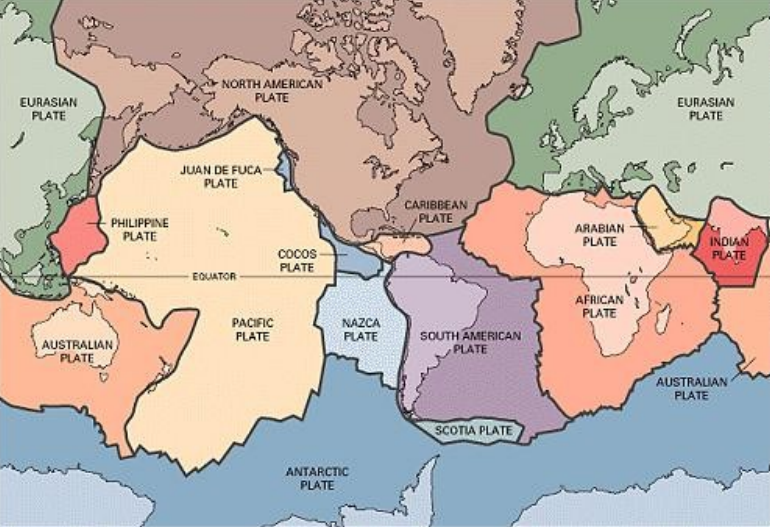 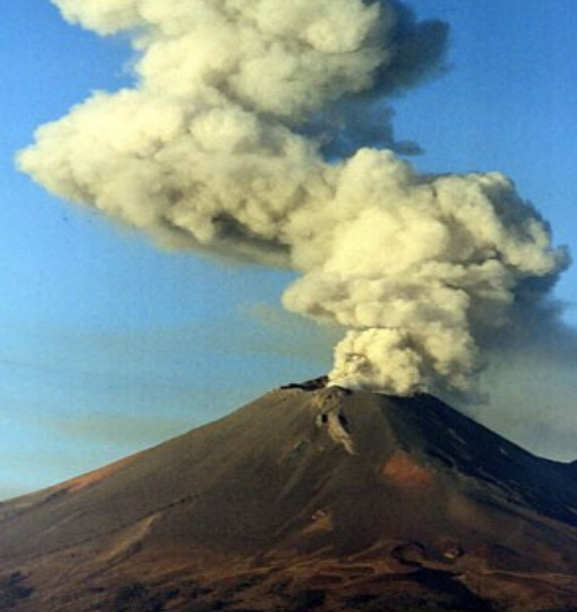 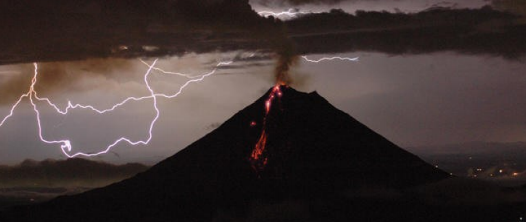 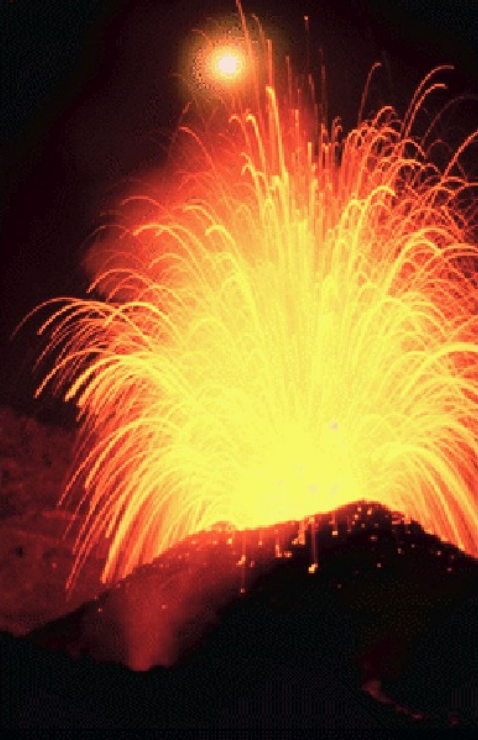 ВУЛКАНИ
На многим мјестима дуж граница литосферних плоча магма из горњег омотача језгра избија на површину земље. Ова мјеста се зову ВУЛКАНИ а појава ВУЛКАНИЗАМ.
Осим магме вулкани избацују и вреле гасове,водену пару,пепео и вулканске бомбе односно крупније комаде получврсте магме.
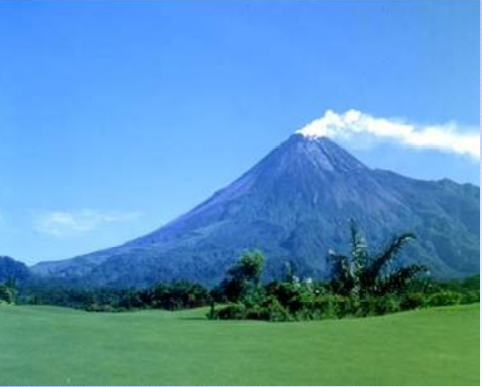 Магма која доспије на површину земље  назива се  ЛАВА и њена  температура износи око 1200° С.
Кроз дубоке пукотине које се налазе на граници литосферних плоча магма се креће према површини Земље проширујући их стварајући ГРОТЛО.  Магма на површину избија кроз КРАТЕР вулкана и слива се низ његове падине као ЛАВА уништавајући све пред собом. Магма може избити мирно или и виду ВУЛКАНСКЕ ЕРУПЦИЈЕ.
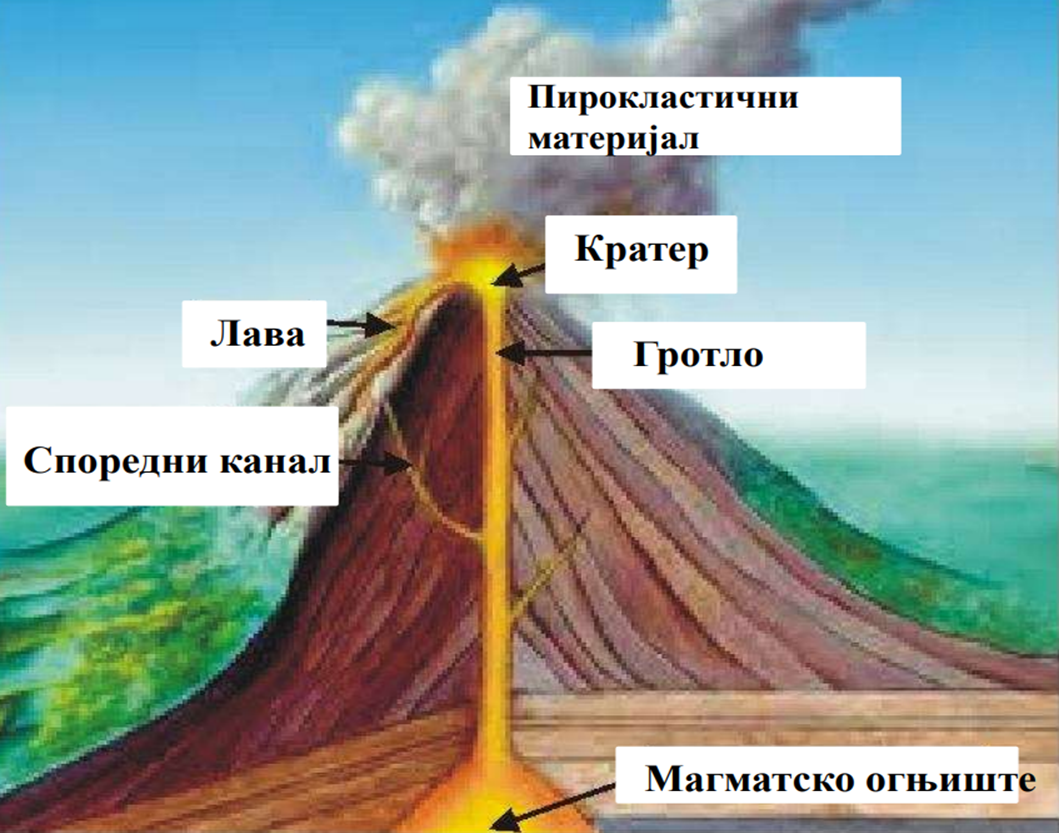 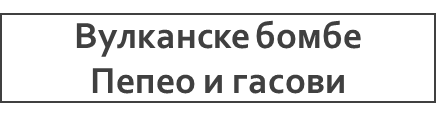 Кратер
Лава
Гротло
Споредни кратер
Нагомилавањем лаве и другог вулканског материјала настају узвишења у облику купе која се називају ВУЛКАНСКЕ КУПЕ.
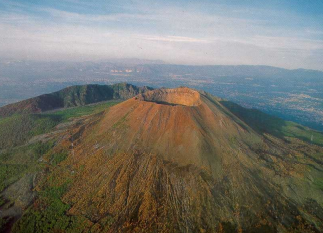 Магматско огњиште
Према активности вулкани могу бити ЖИВИ (активни) и УГАШЕНИ.
АКТИВНИ (ЖИВИ) ВУЛКАНИ
Мауна Лоа
Етна
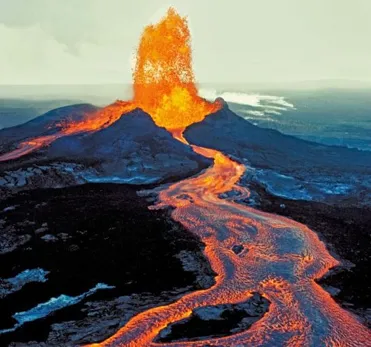 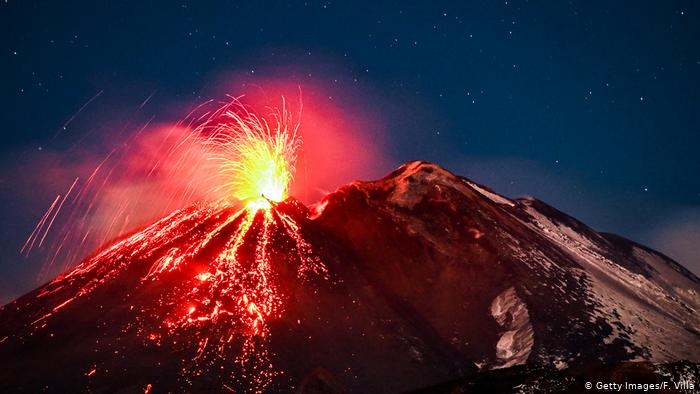 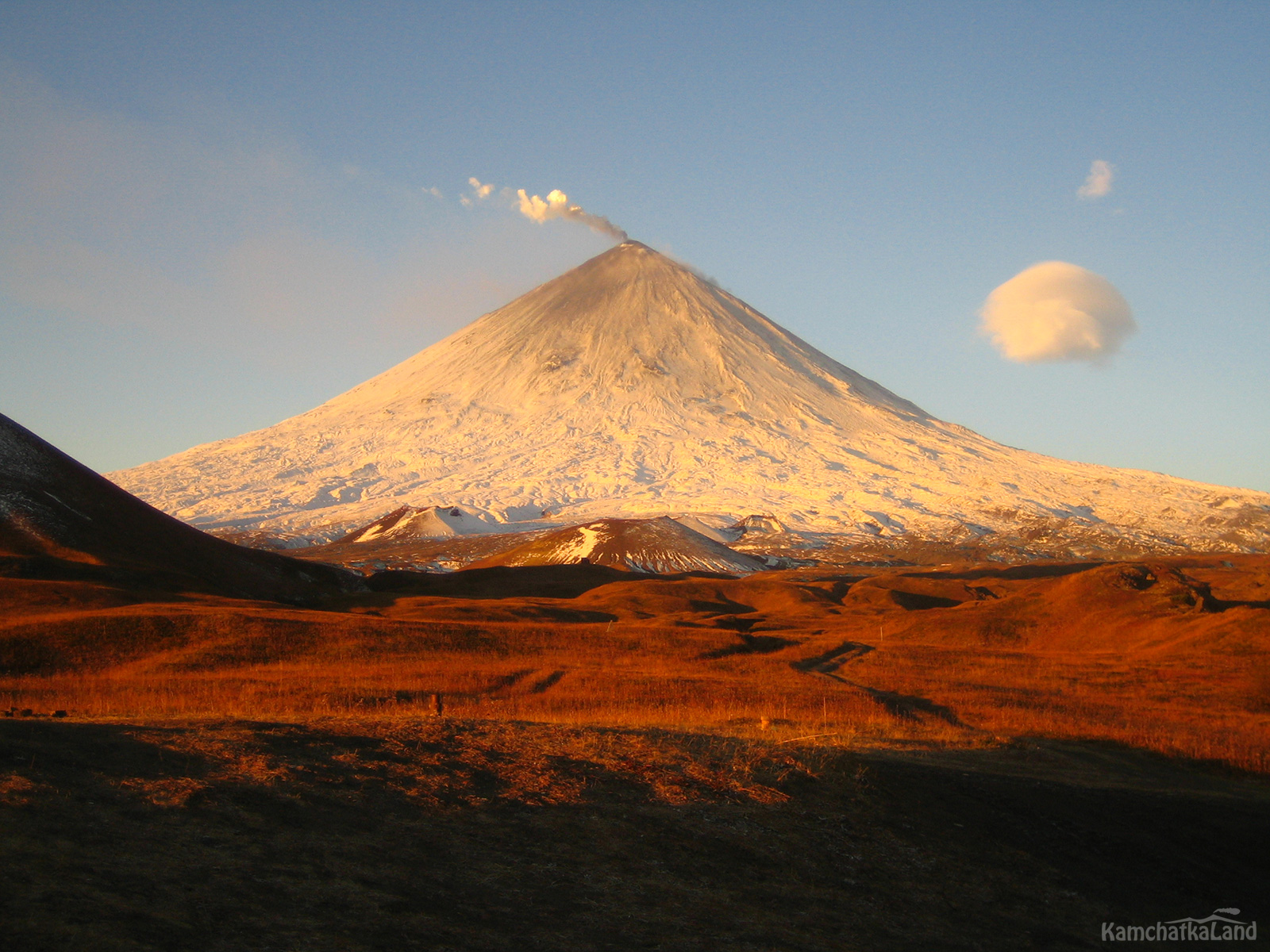 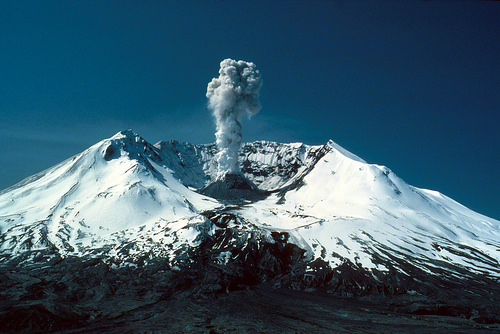 Кључевскаја сопка
Сен Хеленс
УГАШЕНИ ВУЛКАНИ
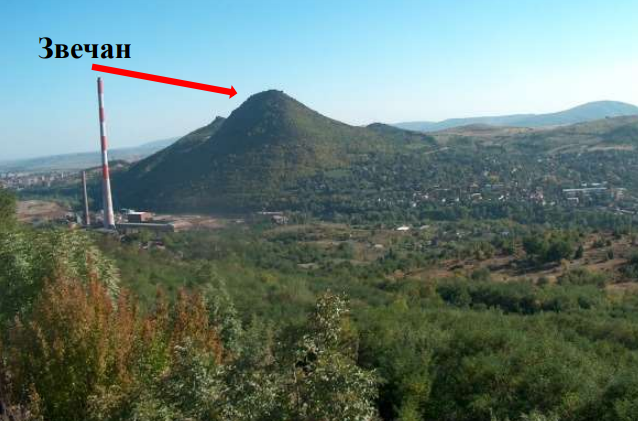 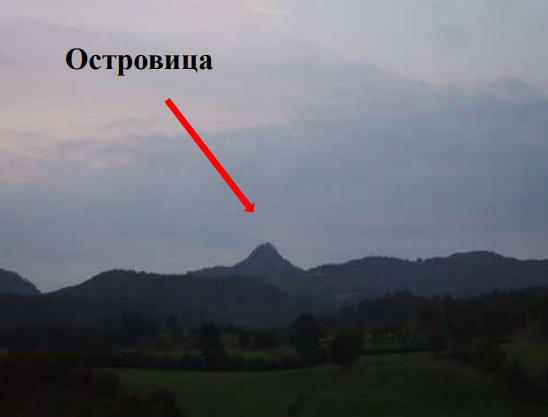 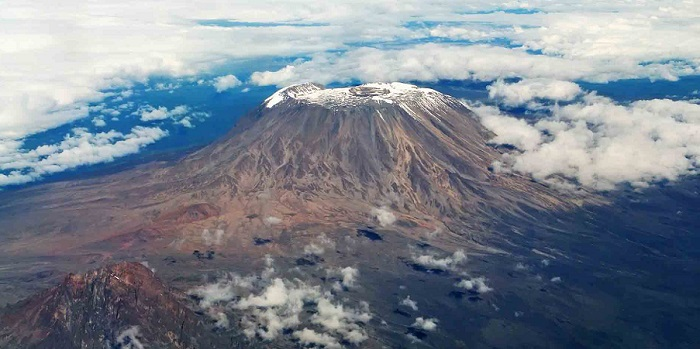 Килиманџаро
Ватрени појас Пацифика
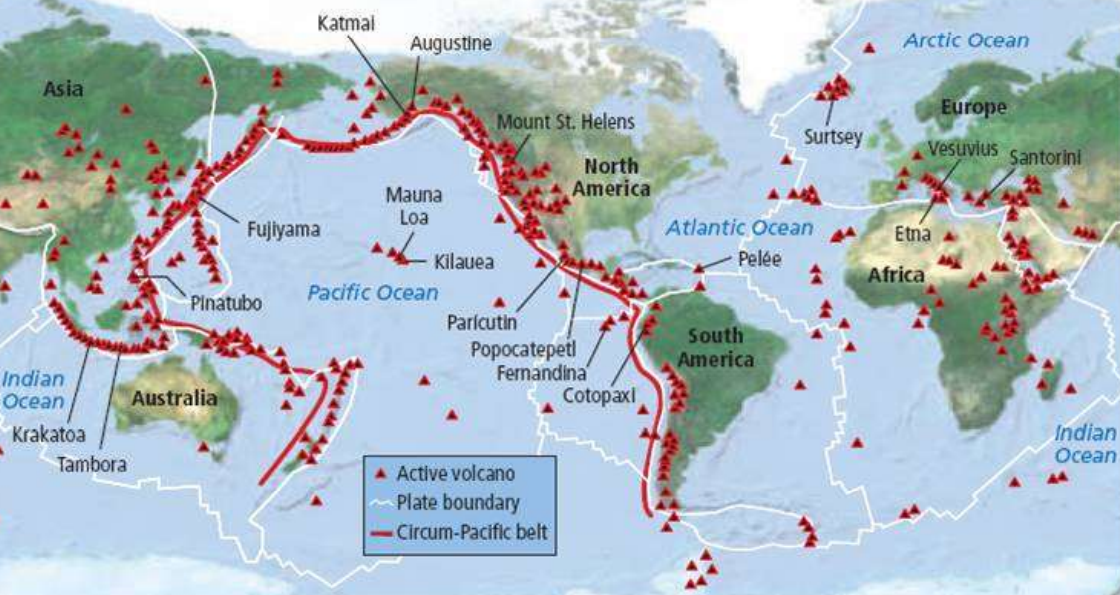 Већина вулкана је распоређена  по ободу Тихог океана -  познат као „ Ватрени појас Пацифика“.
Вулканизам често има за последицу људске жртве и уништена насеља.
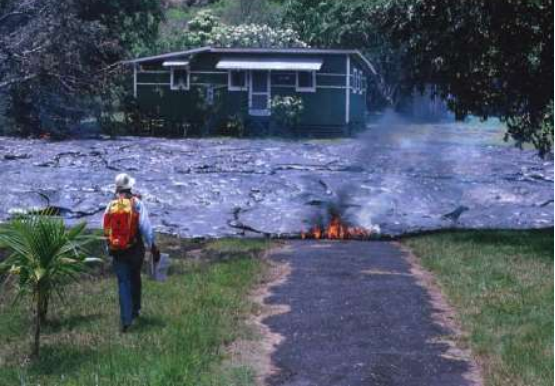 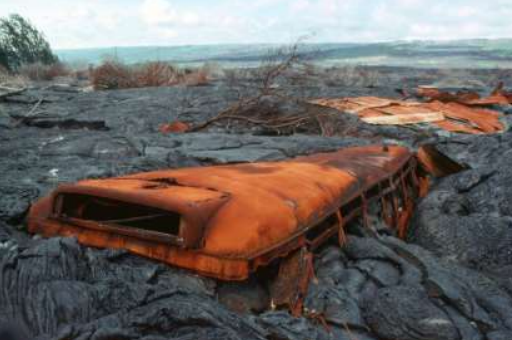 Вулкани имају и позитивне последице као што су плодно тло али и налазишта корисних минерала и љековити извори.
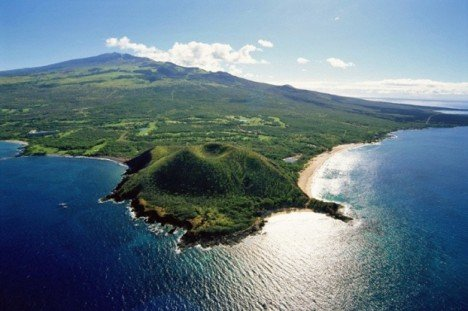 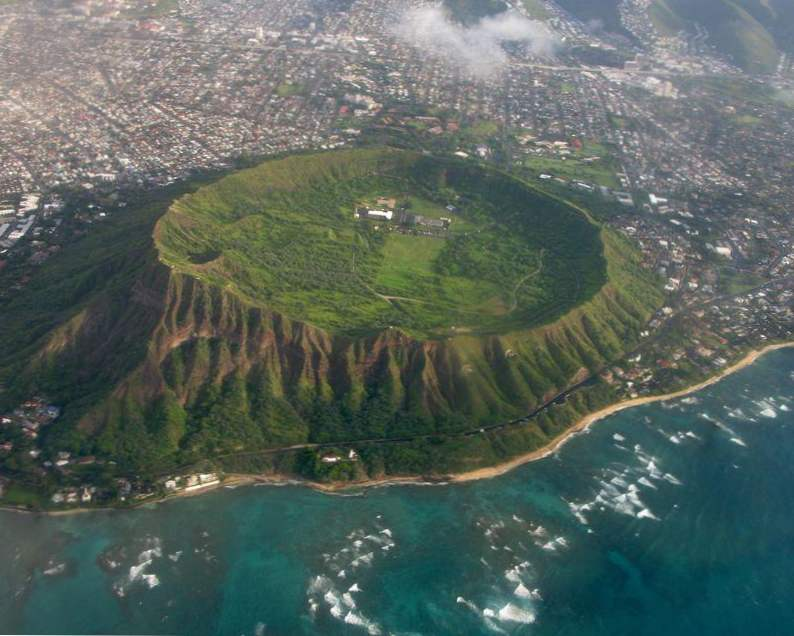 ЗЕМЉОТРЕСИ
Земљина површина стално негдје подрхтава и СЕИЗМОГРАФИ сваке године забиљеже око 100 000 земљотреса.
Људи осјете само мањи број.
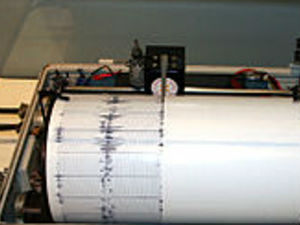 Уређај којим се мјери дужина трајања и јачина земљотреса.
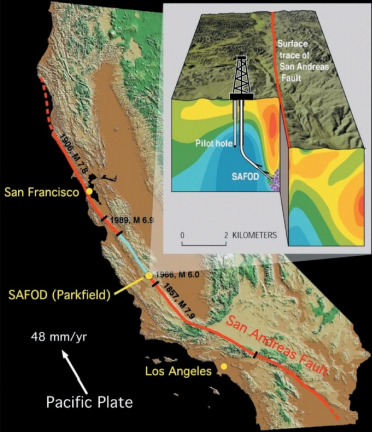 Земљотрес изазива помјерање слојева и маса у унутрашњости наше планете. Везани су за расједе и области набирања вјеначних планина. Најчешће се јављају на мјестима сударања литосферних плоча.
Јак земљотрес  на обали или дну Свјетског мора изазива ЦУНАМИ или рушилачки талас.
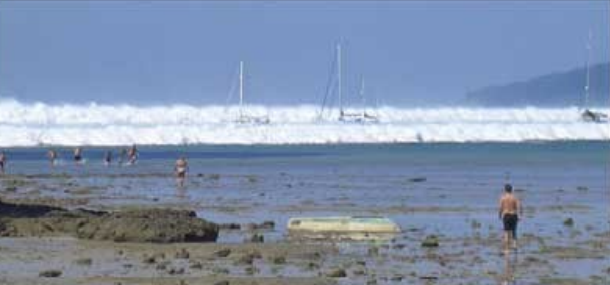 Земљотреси настају у ХИПОЦЕНТРУ који је најчешће на дубини од око 70км. 
Из хипоцентра се ЗЕМЉОТРЕСНИ ТАЛАСИ шире на све стране. 
Мјесто на површини Земље гдје је земљотрес најјачи и налази се тачно изнад хипоцентра назива се ЕПИЦЕНТАР.
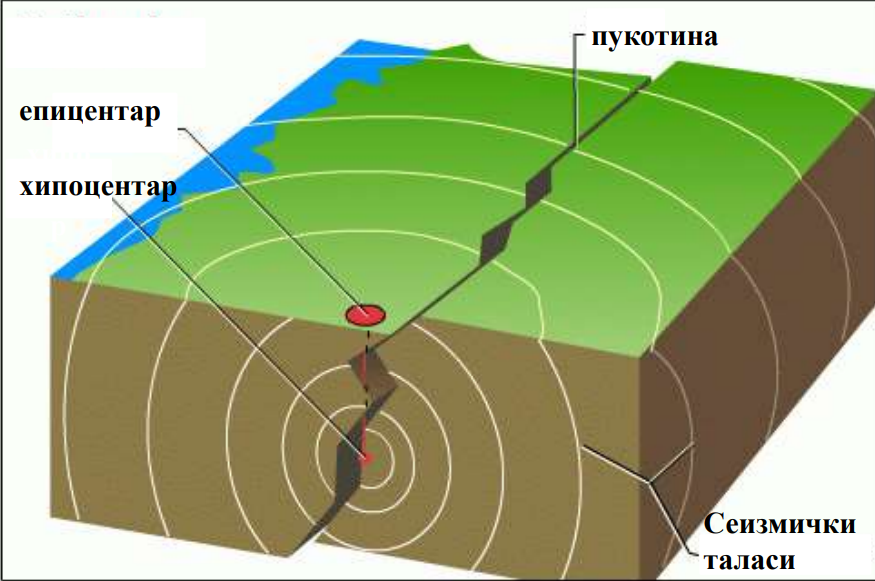 Области појаве вулканизма се поклапају са земљотресним подручјима.
РАЗОРНЕ ПОСЉЕДИЦЕ ЗЕМЉОТРЕСА
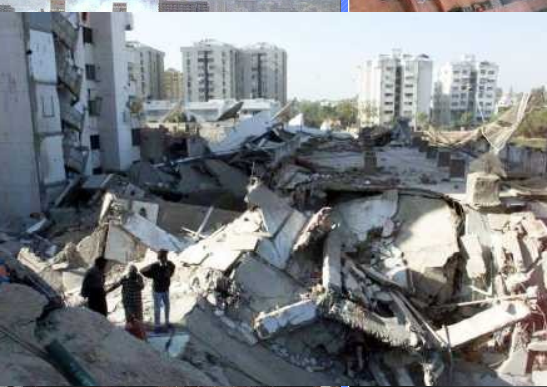 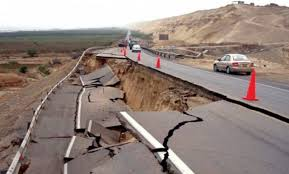 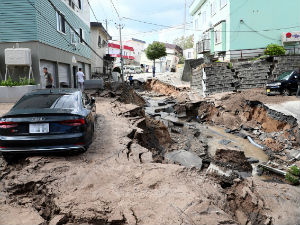 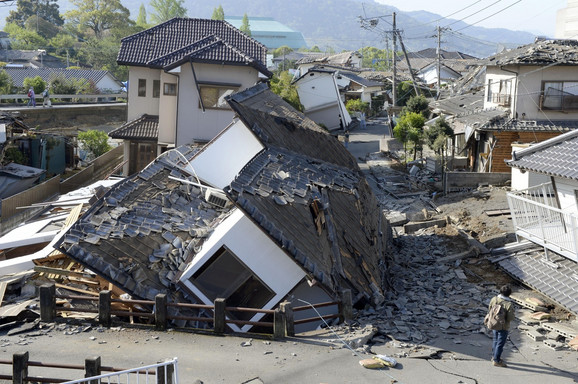 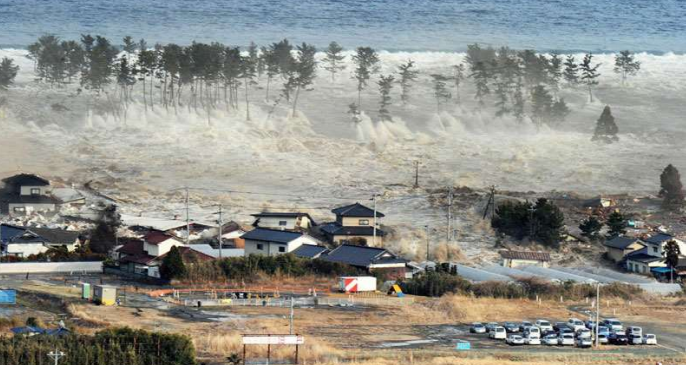 Трусне зоне на подручју Европе
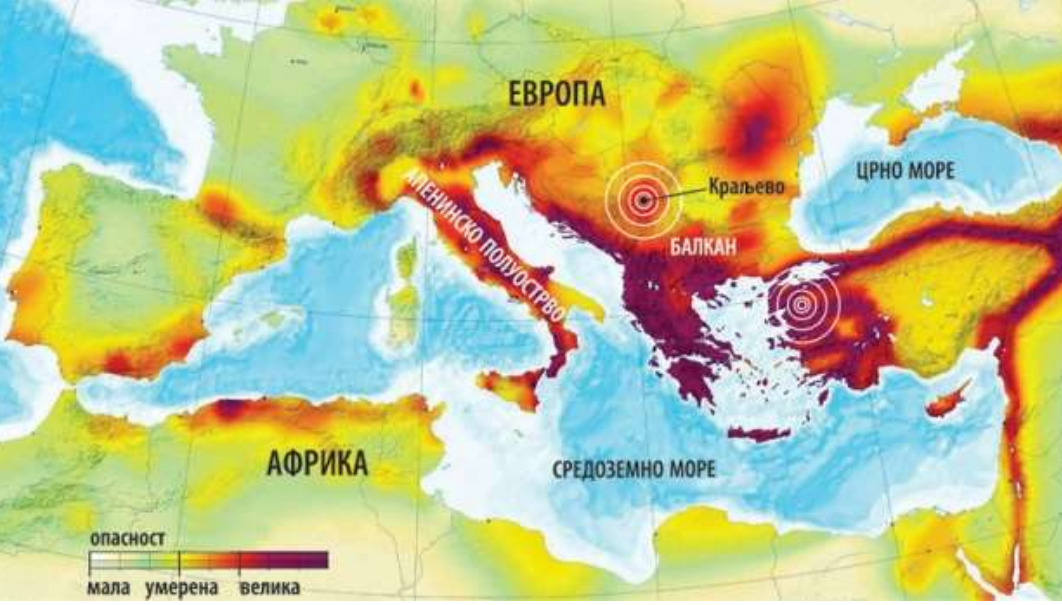 Бања Лука
Домаћа задаћа:

НАПРАВИТИ ПЛАКАТ О ЗАШТИТИ У СЛУЧАЈУ ЗЕМЉОТРЕСА/ ПОТРЕСА!
Шта учинити ако смо у затвореном простору?
Шта учинити ако смо на отвореном простору?
Шта учинити ако смо у рушевинама?
Који број позвати ако требамо помоћ?